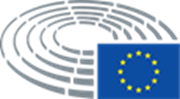 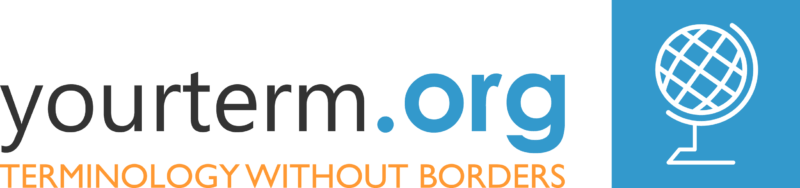 TERMINOLOGY WITHOUT BORDERS
Ida Mareckova
Terminology Coordination 
DG TRAD European Parliament
TERMINOLOGY WITHOUT BORDERS
new type of collaboration of the Terminology Coordination Unit of the Directorate-General  for Translation (DG TRAD) with EU agencies, international organisations and civil society
creation of a new website: yourterm.org
the main aim of the project
to enhance communication in a number of domains by tailoring terminology to citizens’ needs producing multilingual terminology projects
to reflect and support the goal of DG TRAD to communicate                
    with citizens in clear language
WORKFLOW
PROJECT SECTIONS
Each project contains:
a resource centre (terminology resources made available to the website users and serving as reference for the terminology work)
a description of the project with the participants (university departments: professor and students, individual participants)
the terminology tables in all languages containing terms, definitions and reference
EXAMPLE OF A RESOURCE CENTER: YOURTERM MED
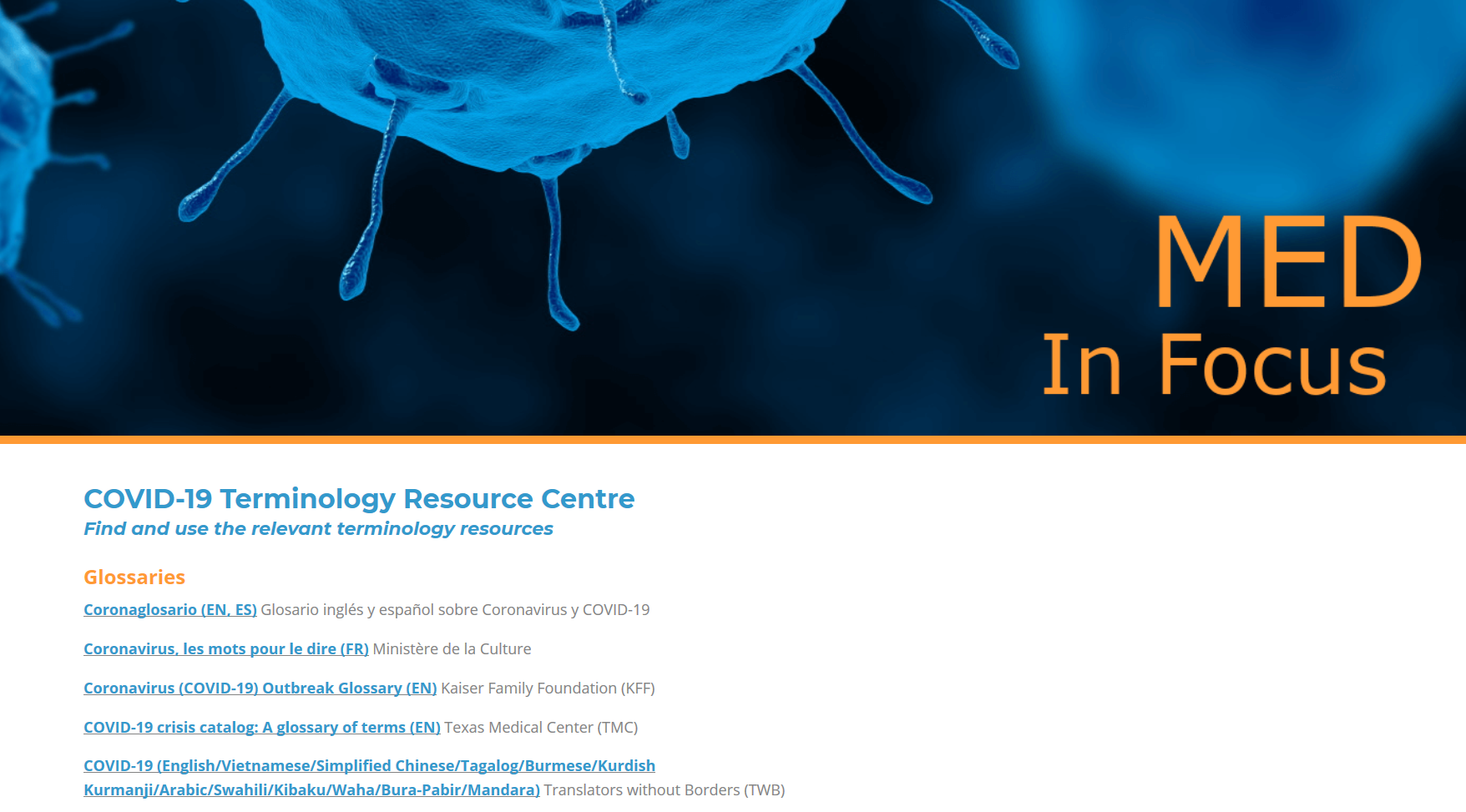 Resources:
COVID-19 Resources
Vaccines Resources
Eponyms Resources
EXAMPLE OF A COLLABORATION SECTION: YOURTERM CULThttps://yourterm.org/cult-terminology-projects/
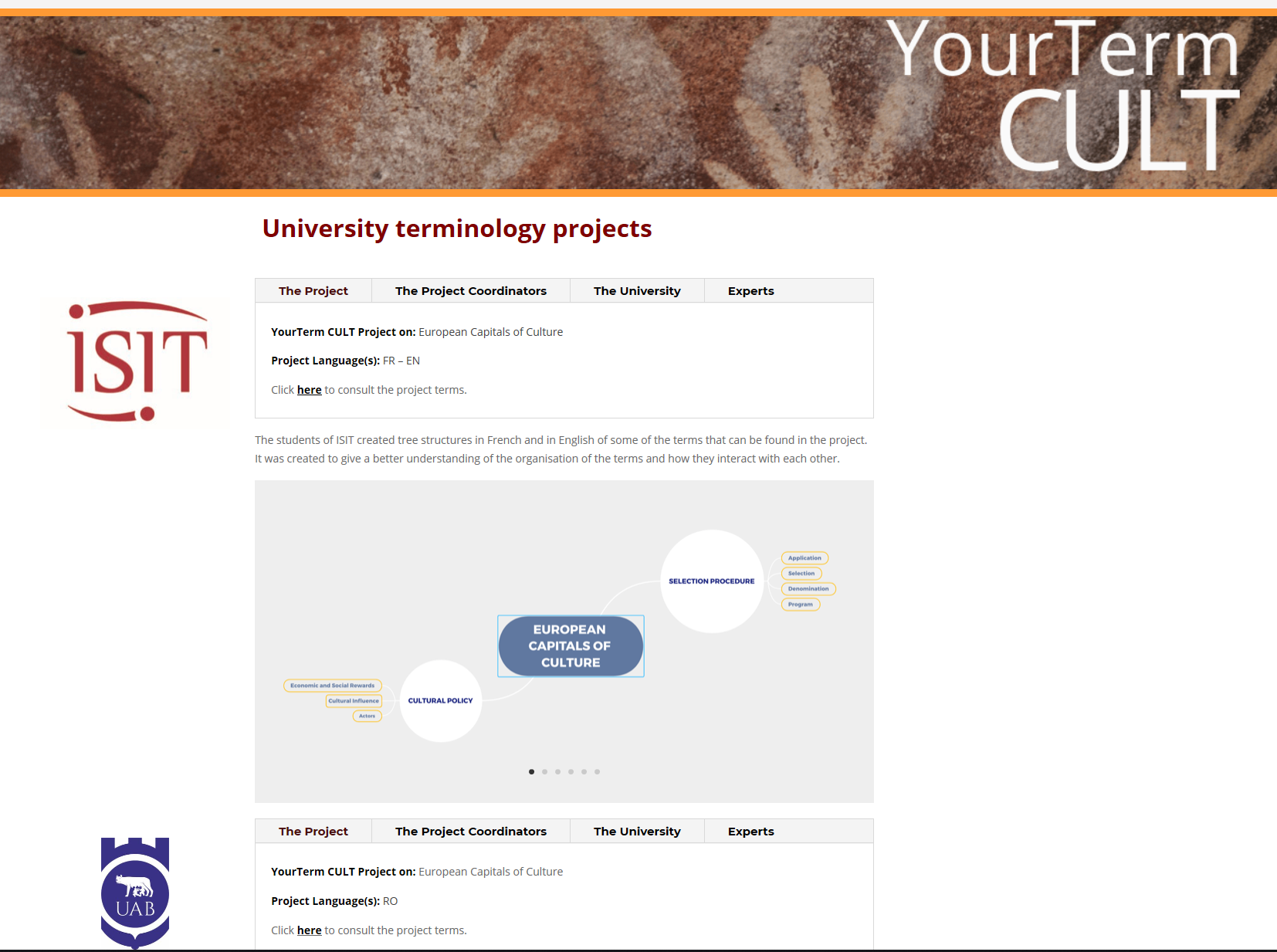 EXAMPLE OF TERMINOLOGY SECTION: YOURTERM MARE
Project on fishing and maritime domains
Cooperation with EU agencies EFCA, EMSA, CdT
Cooperation with UN agencies IMO and FAO
Terminology:
maritime safety
ship constructions
commercial and scientific names of fish species
FIRST RESULTSPublished Terminology Table
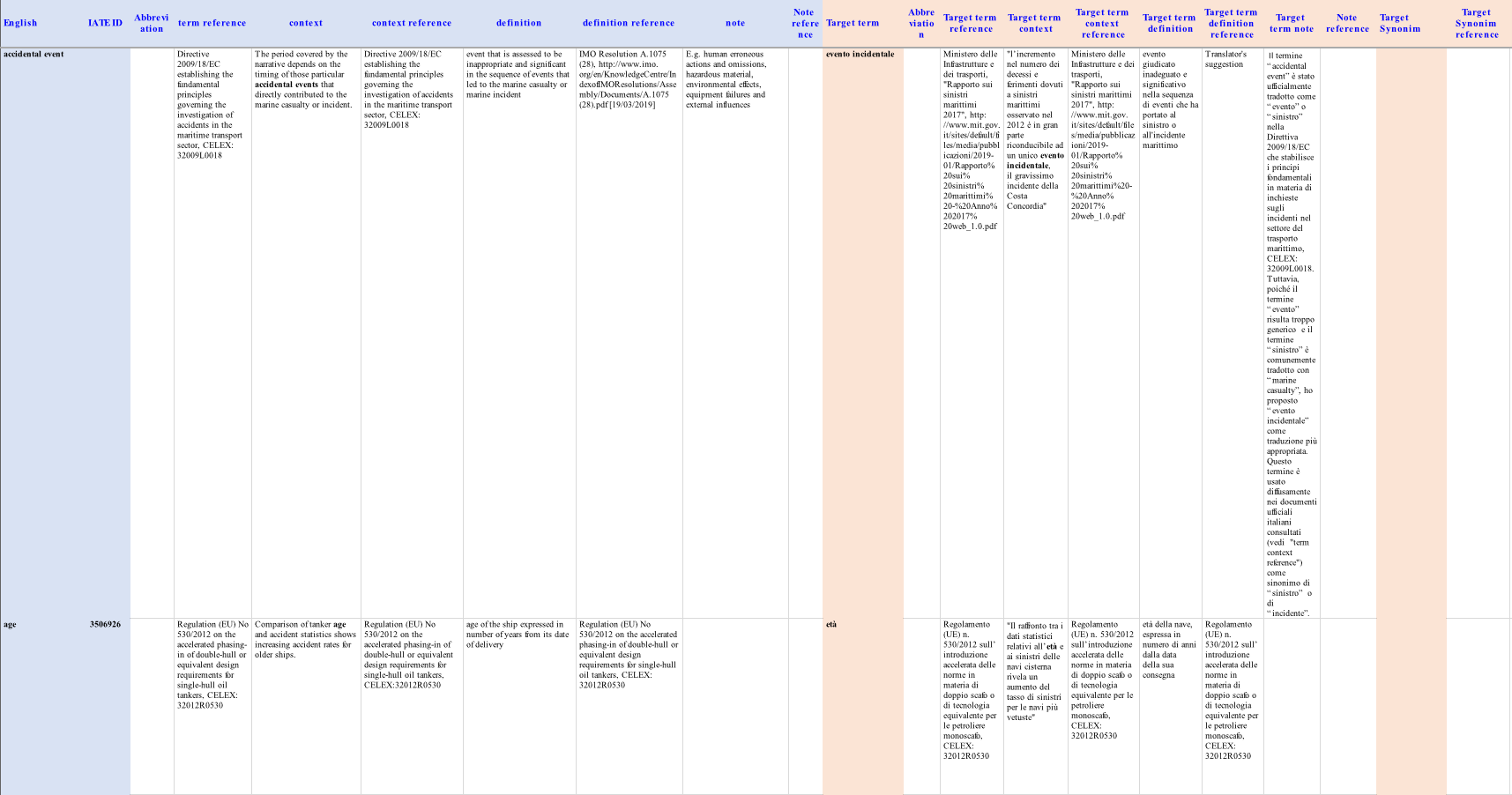 APPLY ONLINE
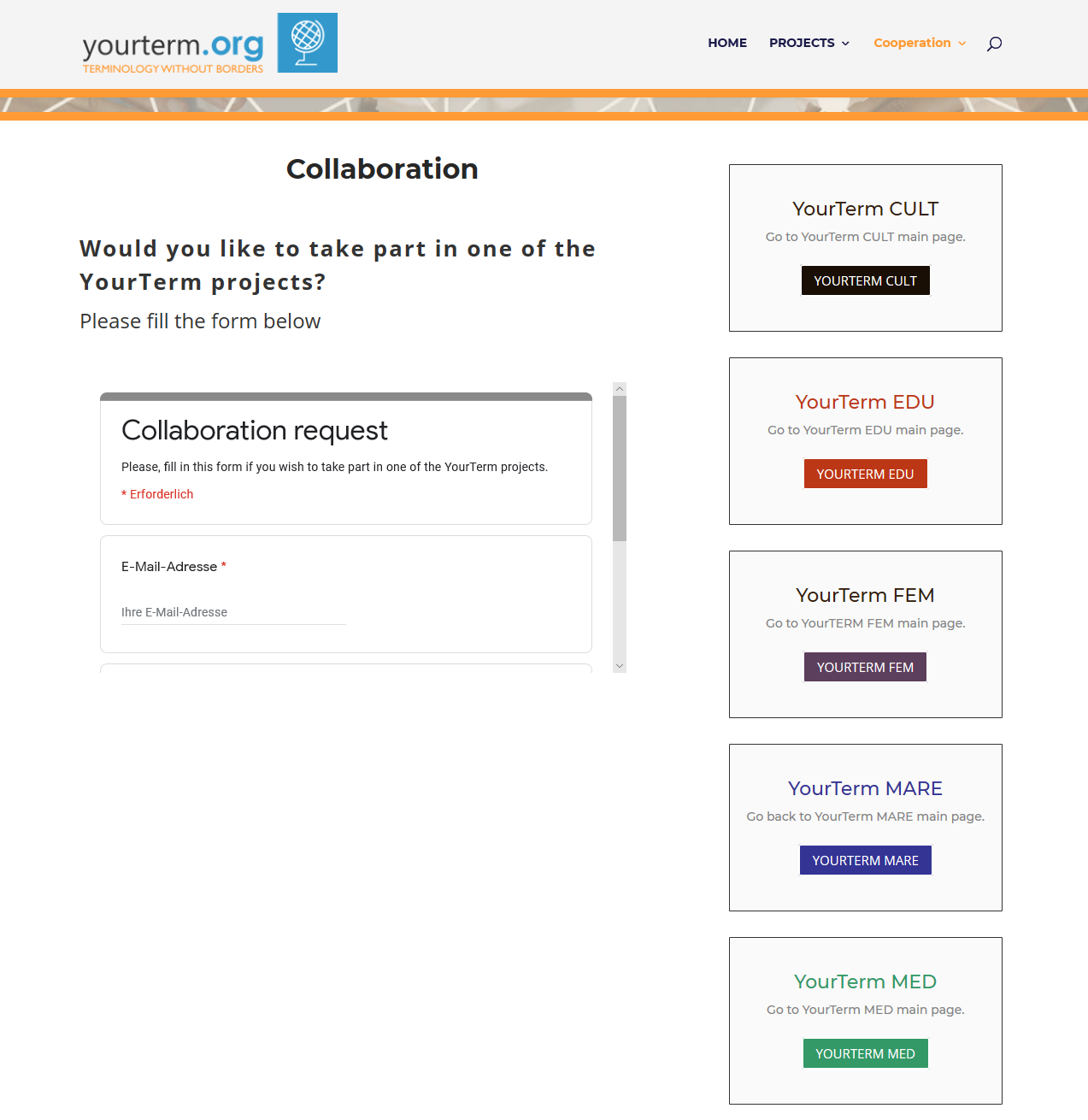 Click here
THANK YOU FOR YOUR ATTENTION!